Lenzen (klas 2)
1. Soorten lenzen2. Het beeld tekenen3. Vergroting berekenen4. Het oog
5. De blinde vlek6. Camera obsura7. Einde
agtijmensen.nl 26042021
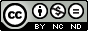 Lenssoorten
In het midden het dikste:
In het midden het dunste:
menu
Het beeld tekenen
Een straal door het midden van de lens . . . .
gaat gewoon rechtdoor.
Een straal, afkomstig van een voorwerpspunt
gaat naar het beeldpunt.
1. Scherm 1 is zo gezet dat . . .
2
1
er een scherp beeld te zien is.
2. Scherm 2 staat te dichtbij . . .
het beeld is niet scherp.
menu
De vergroting:
De grootte van het voorwerp wordt afgekort met een grote V.
rechtdoor.
Een straal door het midden van de lens gaat . .
v = voorwerpafstand (van voorwerp tot lens)
V = 2 cm en B = 6 cm. De vergroting is 6/2 =3 keer!
v = 3 cm en b = 9 cm. De vergroting is 9/3 =3 keer!
V = grootte van het voorwerp
b = beeldafstand (van lens tot beeld)
De grootte van het beeld wordt afgekort met een grote B.
B = grootte van het beeld
N = vergroting
scherm
v
b
B
V
Vb. 1: Een vlieg van 2 cm zit 3 cm voor de lens.   Het scherm staat 9 cm achter de lens.   Bereken hoe groot het beeld is.
Neem een simpel voorbeeld:
v
b
B
V
, b = 9 cm
, v =  3 cm
V = 2 cm
Geg.:
Gevr.:
B
Opl.:
→
→
Klopt dit met de tekening?
B = 6 cm klopt met de tekening!
Vb. 2:
Neem een simpel voorbeeld:
Bij een beamer is het voorwerp 0,6 cm hoog.
Het scherm staat 2,4 m van de lens af.
Het beeld op het scherm is 24 cm hoog.Bereken de afstand van voorwerp tot lens.
V = 0,6 cm,
b = 240 cm,
B = 24 cm.
Geg.:
v
Gevr.:
De vergroting berekenen:
v berekenen:
→
→
menu
blinde vlek
netvlies
hoornvlies
lens
pupil
iris
zenuw
De pupil is geen gaatje maar een doorzicht gedeelte.
menu
Blinde vlek (ligt aan de “neuskant”)
Sluit linker oog en kijk met rechter naar de blauwe schijf
Nader het scherm totdat het beeld van de rode schijf op je blinde vlek valt.
Je ziet de rode schijf dan niet meer . . .
Je hersenen vullen het ontbrekende stuk op . . .
De rode vlek zie je als geel!
menu
Een schematische tekening.
lens
netvlies
menu
De ooglens maakt een scherp beeld.
1. Elke straal door het midden . . .
van de lens gaat rechtdoor.
2. a. Het beeld is omgedraaid.
b. Het beeld is verkleind.
c. Van het beeld is ook . . .
links en rechts verwisseld.
Als het voorwerp dichterbij staat . . .
moet de ooglens boller worden.
menu
De camera obscura met een groot gat . . .
Onscherp
De camera obscura met een klein gat . . .
Scherper
menu
De camera obscura zonder lens . . .
Onscherp
De camera met lens . . .
Scherp
menu
Camera obscura (Skagit Valley College)
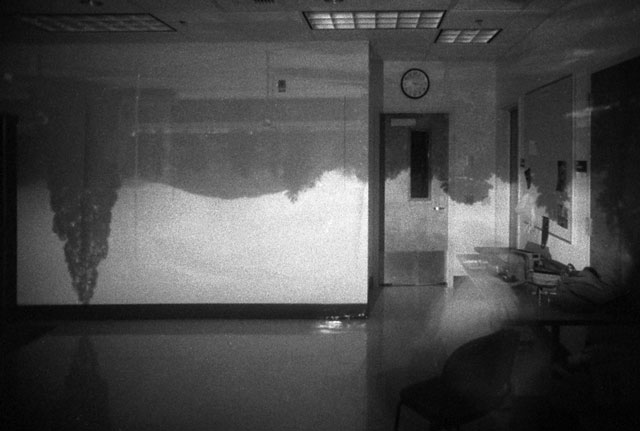 menu
Einde